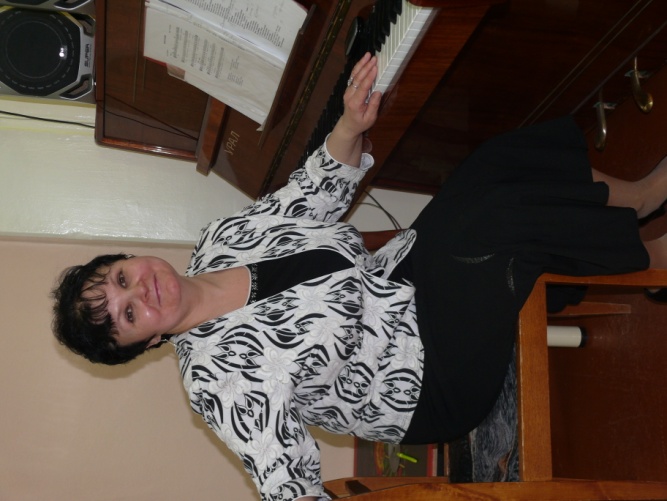 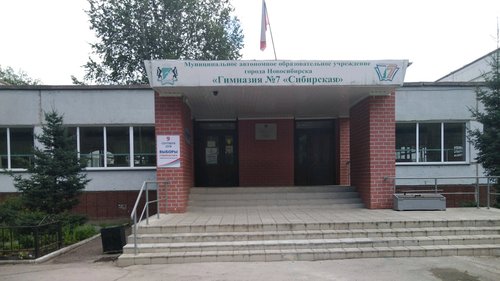 Осипенко Светлана Александровна
учитель музыки высшей категории.
МАОУ  « Гимназия №7«Сибирская» 
Кировского района .
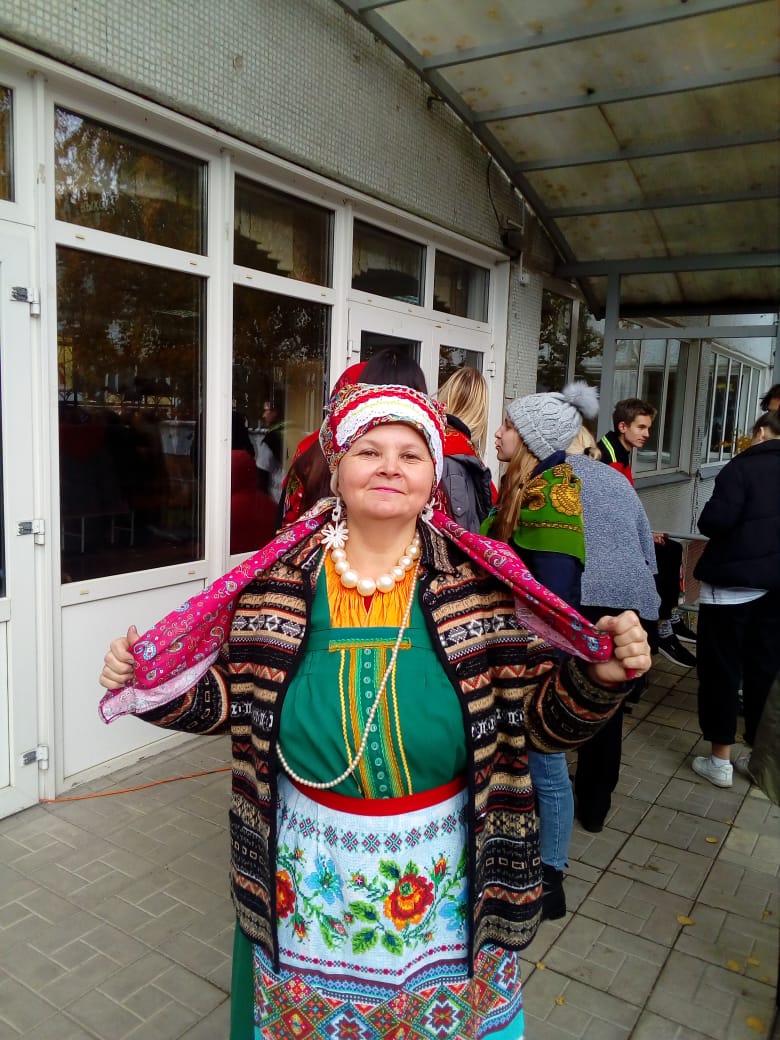 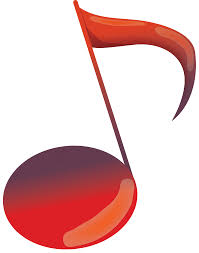 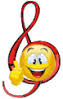 Тема:«Приёмы и методы театрализации на уроках музыки и во внеурочное время».
«К вам сегодня я пришла и свой короб принесла!»
Камаринская
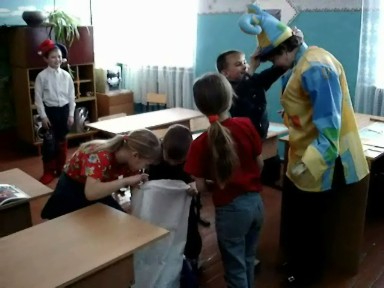 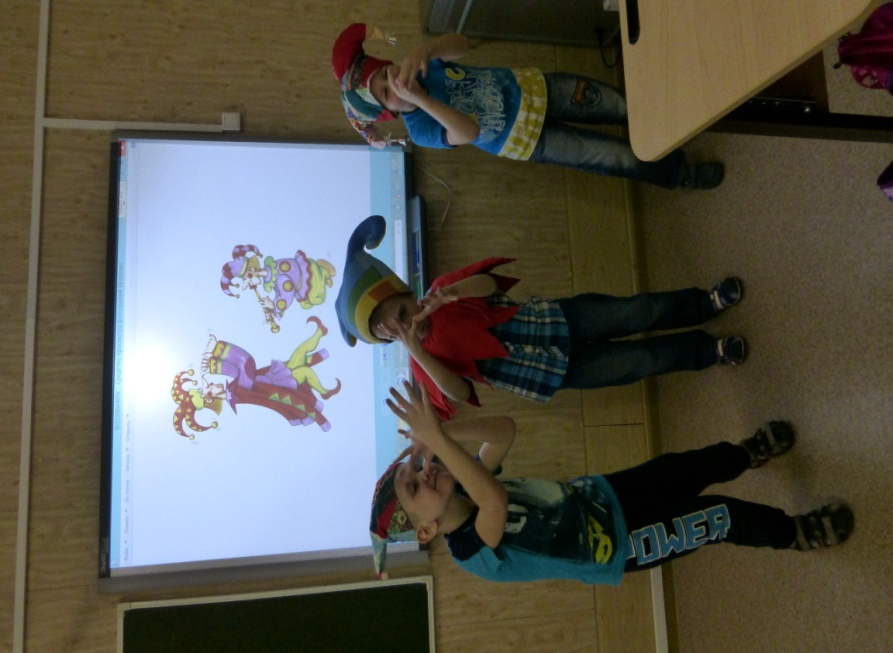 Колыбельная мамы Козы
Дударь